What process forms sediments?
Weathering
What is this an example of?
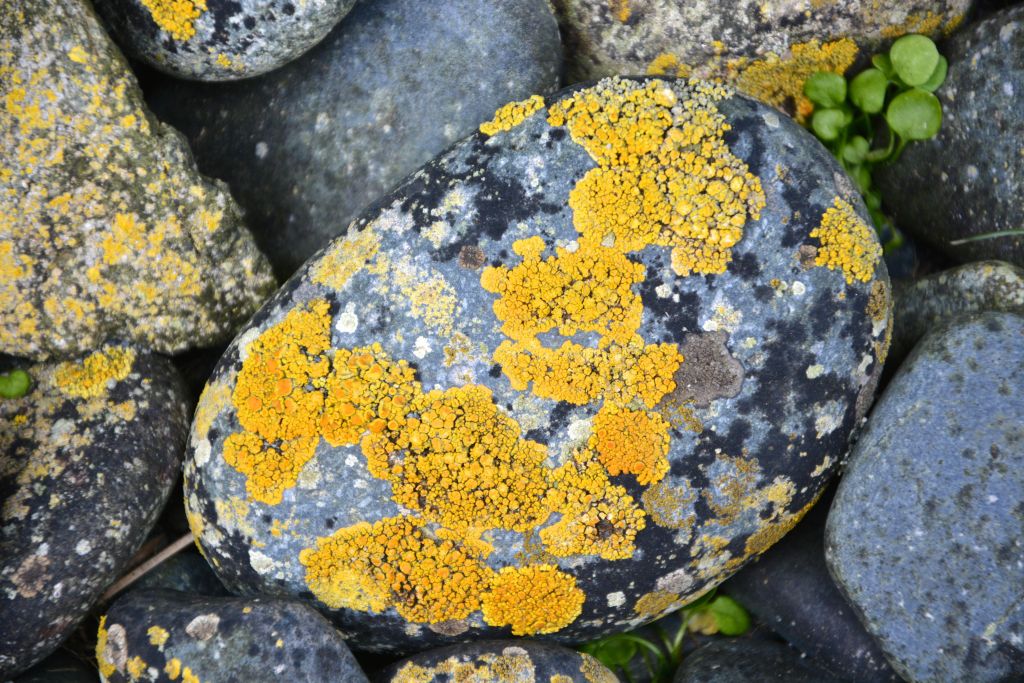 Chemical Weathering – Acid in Living Things
What process creates cracks in rocks using water and expansion?
Mechanical Weathering by Ice Wedging or Frost Wedging
What is this an example of?
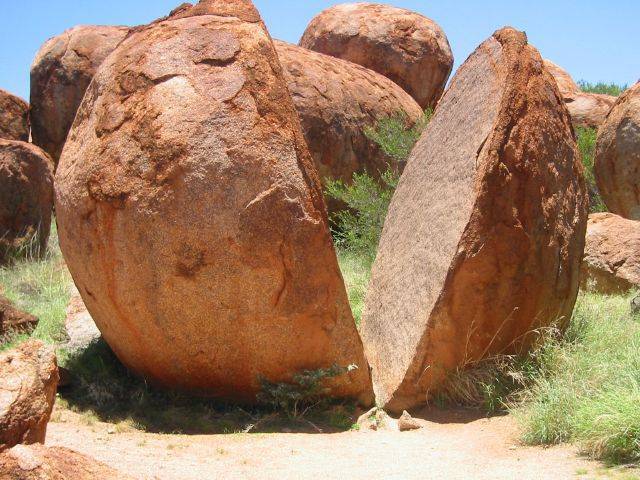 Mechanical Weathering – Ice Wedging
This creates U shaped Valleys.
Glaciers
Oxidation forms what?
Rust
What is this an example of?
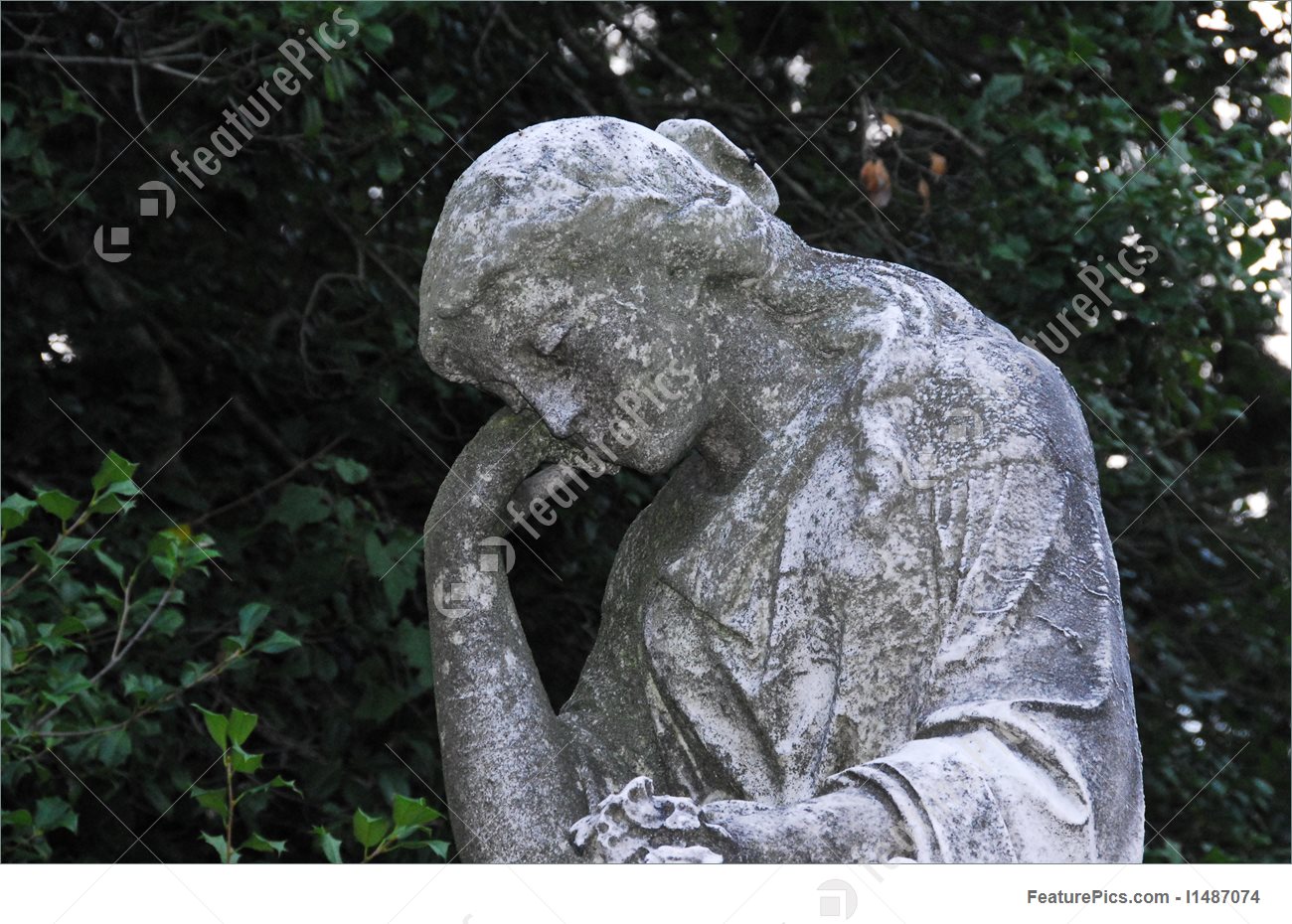 Chemical Weathering- Acid Precipitation
The process of breaking down rocks into sediments is called
weathering
This creates V shaped valleys
Rivers
Landslides and Rock Slides are cause by what agent of mechanical weathering?
Gravity
Tree Roots breaking apart a sidewalk is an example of…..
Mechanical Weathering by Plants
The process of moving sediments from one location to another
Erosion
This type of weathering breaks down rock through physical means?
Mechanical Weathering
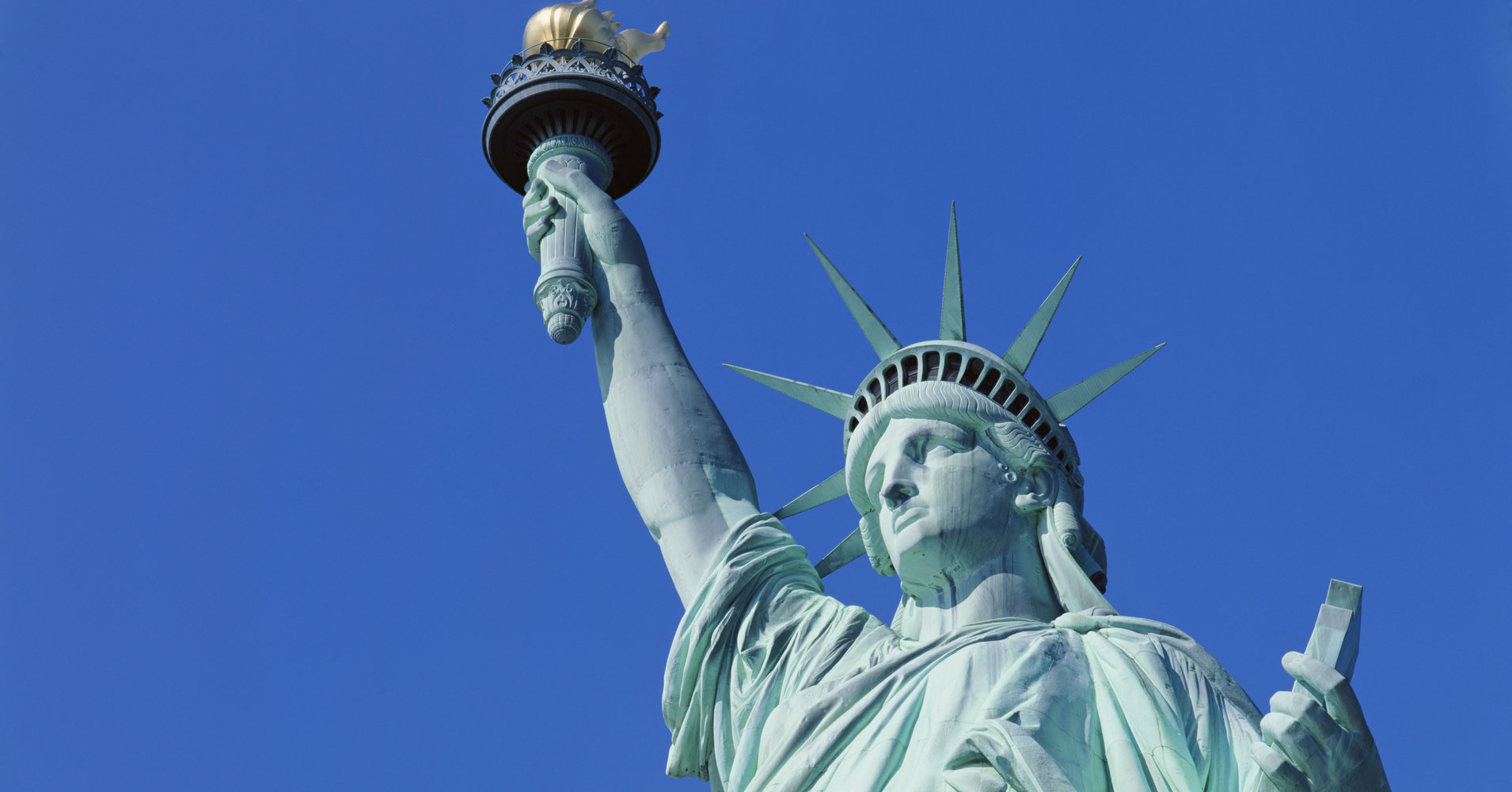 What is this an example of?
Chemical Weathering - Air
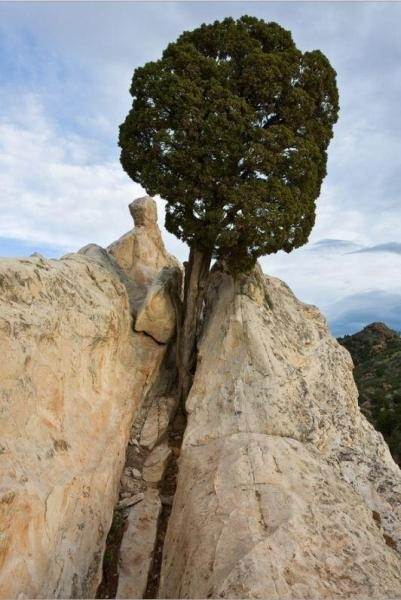 What is this an example of?
Mechanical Weathering – Plants
This type of weathering breaks down rocks by changing the chemical compostion
Chemical Weathering
Running water, Wind, Gravity and Ice are the agents of….
Erosion
When rocks or sand scrape against each other, causing them to weather away is……..
Abrasion
What is this an example of?
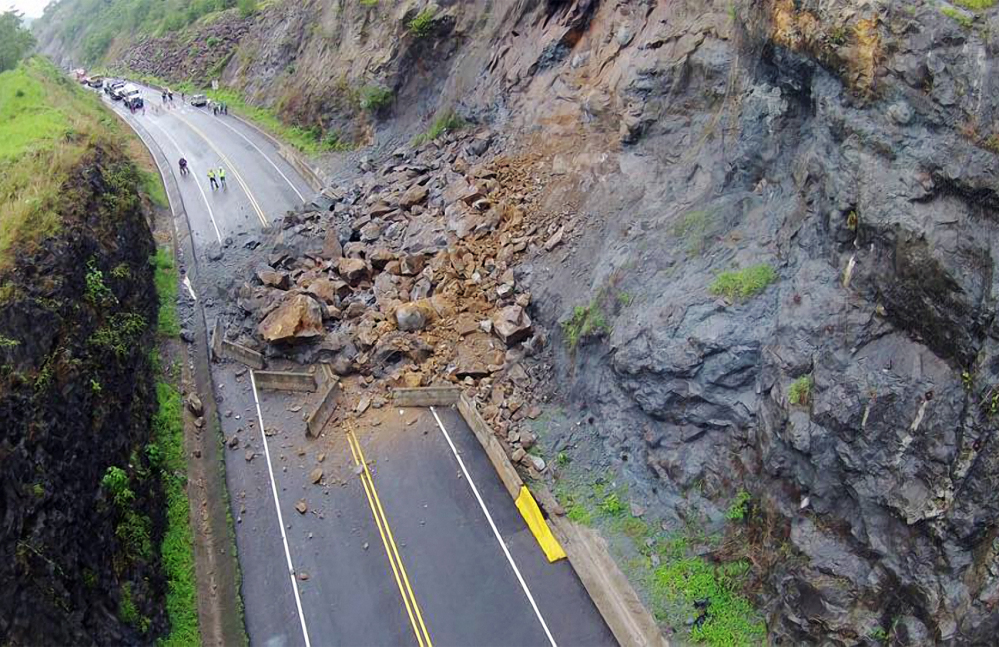 Mechanical Weathering - Gravity
Where will a bike rust faster, a dry cold climate or a humid warm one?
Humid and Warm Climate
When an agent of erosion loses energy, this process occurs….
Deposition
How do Lichen break down rocks?
Chemical Weathering – Acid in Living Things